Chapter 16
Investing in Mutual Funds
Chapter 16Learning Objectives
LO16-1  Describe the characteristics of mutual
	    fund investments.

LO16-2  Classify mutual funds by investment
	    objective.

LO16-4  Explain how to evaluate mutual funds for  	    investment purposes.

LO16-5  Describe how and why mutual funds are
	    bought and sold.
16-2
Why Investors Purchase Mutual Funds
LO16-1: 
Describe the characteristics of mutual fund investments.
An estimated 90 million individuals own mutual funds

Mutual funds grew from 361 in 1970 to over 11,000 in late 2014

At the end of 2014, the combined value of assets owned by mutual funds in the United States totaled $18 trillion
16-3
Why Investors Purchase Mutual Funds(continued)
A mutual fund pools the money of many investors — its shareholders — to invest in a variety of securities

Almost half of U.S. households invest in mutual funds for 3 reasons:

Easy way to invest
Professional management
Diversification
16-4
Characteristics of Mutual Funds
Closed-End Funds (5% of all funds)

Shares in the fund are issued by an investment company only when the fund is organized
After all original shares are sold, you can purchase shares only from another investor who is willing to sell
Actively managed by professional fund managers
16-5
Characteristics of Mutual Funds(continued)
Exchange-Traded Funds (13% of all funds)
ETF funds generally invest in the stocks or other securities contained in a specific stock or securities index
Not actively managed by a portfolio manager as ETFs tend to mirror the performance of the index
16-6
Characteristics of Mutual Funds(concluded)
Open-End Funds (82% of all funds)
Shares are issued and redeemed by the investment company at the request of investors
Investors can buy and sell shares at the net asset value (NAV)
16-7
Net Asset Value
Net Asset Value (NAV) =

Value of the fund’s portfolio - Liabilities

Number of shares outstanding
16-8
Example: Net Asset Value
Assume the portfolio of stocks, bonds, and other securities contained in the New American Frontiers mutual fund has a current market value of $655 million. The fund also has liabilities totaling $5 million. If this mutual fund has 30 million shares outstanding, the net asset value per share is calculated as:

	NAV	= ($655 million - $5 million) / 30 million
= $21.67 per share
16-9
Load Funds and No-Load Funds
Load Fund
Investors pay a commission (sales charge) up to 8.5% every time they purchase shares; referred to as an “A” fund
Average load charge is 2 to 5% 
Advantage is fund’s sales force explains the fund and offers advice

No-Load Fund
Investors pay no sales charge up front
You deal directly with the investment company by Internet, telephone, mail or with discount brokers
16-10
Load Funds and No-Load Funds(continued)
Contingent Deferred Sales Load
Charged upon withdrawal of funds
Referred to as a “B” fund or a back-end fund
Fees range from 1 to 5%
Generally, deferred charge declines until there is no withdrawal charge if you own the shares in the fund for more than five years
16-11
Management Fees and Other Charges
Management Fees
Annual management fees range between 0.25 and 1.5% of the fund’s asset value
Average is 0.5 to 1% of fund’s assets

12b-1 Fees (distribution fee)
Annual fee to defray distribution and marketing costs and commissions paid to brokers that sell shares in the fund
Cannot exceed 1% of a fund’s assets per year
Levied on Class C shares, which have no sales load or contingent deferred sales fee
16-12
Management Fees and Other Charges(continued)
Expense Ratio 
Consists of the different management fees, 12b-1 fees (if any), and additional operating costs for a specific mutual fund
This fee should be 1% or less
The investment company’s prospectus must provide all details relating to management fees, sales fees, 12b-1 fees, and other expenses
16-13
Typical Fees Associated with Mutual Fund Investments
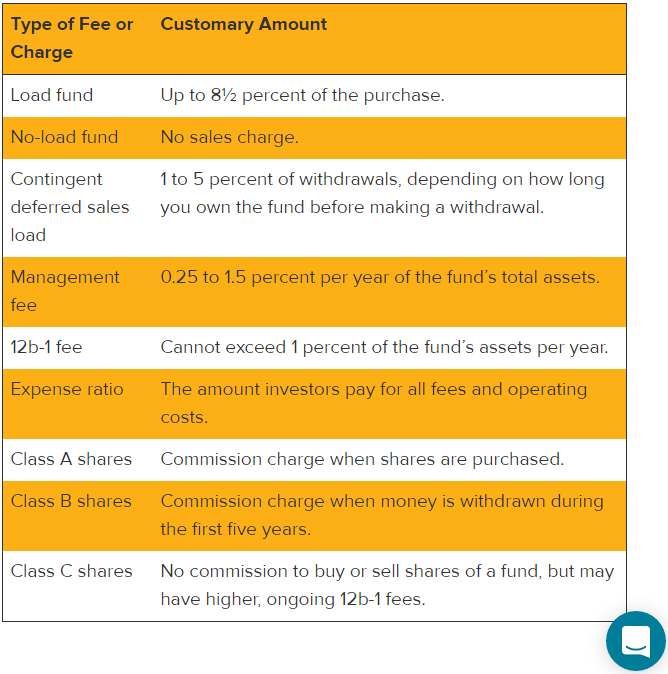 16-14
Classification of Mutual Funds
LO16-2:
Classify mutual funds by investment objective.

STOCK FUNDS
Aggressive growth funds buy stocks in small, fast-growing companies

Equity income funds invest in stock of companies with a long history of paying dividends

Global stock funds buy stock in companies in the U.S. and other countries
16-15
Stock Funds
Growth funds buy stock in companies expecting higher-than-average revenue and earnings growth

Index funds buys stocks that mirror an index

International funds invest in foreign stocks sold in securities markets throughout the world (outside the U.S.)

Large-cap funds invest in stocks of companies with total capitalization of $8 billion or more
16-16
Stock Funds(continued)
Mid-cap funds invest in companies with total capitalization of $1 to $8 billion

Regional funds buy stock in companies in a specific region of the world 

Sector funds buy stock in companies in a particular industry such as biotechnology

Small-cap funds buy stock in lesser-known companies with a total capitalization of less than $1 billion

Socially responsible funds avoid investing in companies that produce harmful products
16-17
Bond Funds
High-yield (junk) bond funds buy corporate bonds that are high-risk and high-yield

Intermediate corporate bond funds buy investment-grade corporate debt that matures between 3 and 10 years

Intermediate U.S. bond funds buy U.S. Treasury securities with maturities of 3 to10 years

Long-term corporate bond funds buy investment-grade corporate bond issues with maturities greater than 10 years
16-18
Bond Funds(continued)
Long-term U.S. bond funds invest in U.S. Treasury securities with maturities greater than 10 years

Municipal bond funds invest in municipal bonds that provide investors tax-free interest income

Short-term corporate bond funds invest in investment-grade corporate bond issues with maturities less than 3 years
16-19
Bond Funds(concluded)
Short-term U.S. government bond funds invest in U.S. Treasury securities with maturities less than 3 years

World bond funds buy bonds and other debt securities of foreign companies and governments
16-20
Other Funds
Asset allocation funds invest in various asset classes, such as stocks and bonds, with precise amounts maintained within each type of asset

Balanced funds invest in both stocks and bonds, with the primary objectives of conserving principal, providing income, and long-term growth
16-21
Other Funds(continued)
Funds of funds invest in shares of other mutual funds

Lifecycle funds (lifestyle or target-date funds) initially invest in more risk-oriented securities (stocks) and become increasingly conservative and income-oriented (bonds and CDs) as a specified retirement date approaches

Money Market funds invest in CD’s, government securities, and other safe and highly liquid investments
16-22
Family of Funds
A family of funds exists when one investment company manages a group of mutual funds

Each fund within the family has a different financial objective

Exchange privileges allow you to move your money from one fund to another within the fund family with little or no charge for the transaction
16-23
How to Decide to Buy or Sell Mutual Funds
LO16-3: 
Explain how to evaluate mutual funds for investment purposes.

MANAGED FUNDS VERSUS INDEXED FUNDS
Most mutual funds are managed funds; a professional fund manager or a team of managers choose the investments; how long has manager been managing the fund?
An index mutual fund is the mirror image of a specific index and has lower expenses; based on efficient market hypothesis
16-24
Managed Funds Versus Indexed Funds
Majority of managed funds have failed to outperform the S&P 500 stock index over a long period of time

Index funds have a lower expense ratio than managed funds; typical expense ratios for an index fund are 0.50% or less

Research is the key to determining the best investment
16-25
The Internet
Three ways to access information on mutual funds:
Access investment website like Yahoo! Finance
Access website of investment company that sponsors mutual fund
Access professional advisory services like Morningstar that offer detailed online research reports
16-26
Professional Advisory Services
Access information through the internet or the library; use the fund family and fund name

Fund Analysis
Performance
Ratings and Risk
Management
Portfolio mix
Expenses
Minimum Investment
16-27
Mutual Fund Prospectus and Annual Report
MUTUAL FUND PROSPECTUS	
The fund’s objective and fees
The fund’s risk factors and past performance
The type of investments in the fund’s portfolio
Dividends, distributions, and taxes
The fund’s management
The process for investors to buy or sell shares
Services provided to investors
The turnover ratio of the fund’s investments
How to open an account with the investment company

ANNUAL REPORT
Detailed financial information
Letter from President and independent auditors
16-28
Newspapers and Financial Publications
The Wall Street Journal
Bloomberg Businessweek, Forbes, Fortune, Kiplinger's Personal Finance, and Money are sources of information

Money Magazine: “Money 50: The World’s Best Mutual Funds and ETFs” article includes information such as the...

Fund size and type of fund
Fund name and symbol
Annual expenses and total annual return
Minimum initial investment
More information on the type of fund
16-29
The Mechanics of a Mutual Fund Transaction
LO16-4: 
Describe how and why mutual funds are bought and sold.
May be part of a 401(k), a SEP-IRA, a Roth IRA, or a traditional IRA retirement account
May be owned in a taxable account by purchasing shares through broker or directly from sponsoring investment company
You can open an account from $250 to over $3,000 and begin investing
16-30
Return on Investment
Shareholders Receive A Return In 3 Ways

Income dividends are the earnings a fund pays to shareholders from its dividend and interest income; taxed as regular income

Capital gain distributions are the payments made from the fund to its shareholders that result from the sale of securities in the fund’s portfolio; generally paid once a year; these are taxed as long-term capital gains regardless of how long you own shares in the mutual fund
16-31
Return on Investment(continued)
Capital gains occur when shares are sold at a price greater than you paid. When selling, the shares are taxed on a short-term or long-term basis depending on the length of time you own the shares in the fund
16-32
Taxes and Mutual Funds
Income dividends and capital gain distributions can be automatically reinvested but may still be taxable

Capital gain distributions taxed when received

The “turnover ratio” measures the percentage of the fund that has been replaced during a 12-month period. Unless you are using these investments in a tax deferred retirement account, a high turnover ratio can result in higher income tax bills and higher fund expenses
16-33
Purchase Options
Closed-end fund or ETF purchased through brokerage firm
Open-end, no-load fund purchased through sponsoring investment company
Open-end, load fund purchased through authorized account executives or salespersons
Both no-load and load funds purchased through mutual fund supermarkets via brokerage firm
Open-end mutual fund purchase options
Regular account transactions, voluntary savings plans, contractual savings plans, reinvestment plans
16-34
Withdrawal Options
Closed-end fund or ETF can be sold in over-the-counter market to another investor
Open-end fund can be sold to sponsoring investment company
Minimum NAV value of shares of $5,000 allows four withdrawal options during investment period
Withdraw specified, fixed dollar amount
Liquidate or “sell off” a certain number of shares
Withdraw a fixed percentage of asset growth
Withdraw all asset growth earned (principal remains untouched)
16-35